Digital Image Processing
GSP 216
Digital Image Processing
Pre-Processing – Correcting for radiometric and geometric errors in data 
Image Rectification and Restoration
Radiometric corrections

Image Enhancements – Enhancing images so they are better suited for visual interpretation
Radiometric Enhancements
Spatial Enhancements
Spectral Enhancements
Pre-Processing
Pre-processing includes the initial processing of raw image data to correct for distortions/errors or to eliminate noise present in the data.

Geometric Correction
Radiometric Correction & Calibration
Noise Removal
Pre-Processing
Geometric Correction
Systematic Distortions occur due to the effects of the Earth’s rotation and camera angles etc. These can be easily corrected as they are predictable
Random Distortions occur due to changing terrain (relief displacement) and variations including  sensor altitude
DEMs and Ground control points (GCPs) used to correct for random distortion
Pre-Processing
Radiometric Correction
Radiometric correction is done to reduce or correct errors in the digital numbers of images.
Done to improve interpretability and analysis of images and to standardize images.
Particularly useful when comparing scenes over a period of time
Pre-Processing
Radiometric Correction
Radiance measured by a sensor can vary depending the distance between the Earth and the sun and the altitude of the sun above the horizon at a given location, time of day, and time of year.
Atmospheric Correction to compensate for atmospheric scattering in the image. Improves image contrast
Pre-Processing
The value recorded at a given pixel includes not only the reflected radiation from the surface, but the radiation scattered and emitted by the atmosphere as well
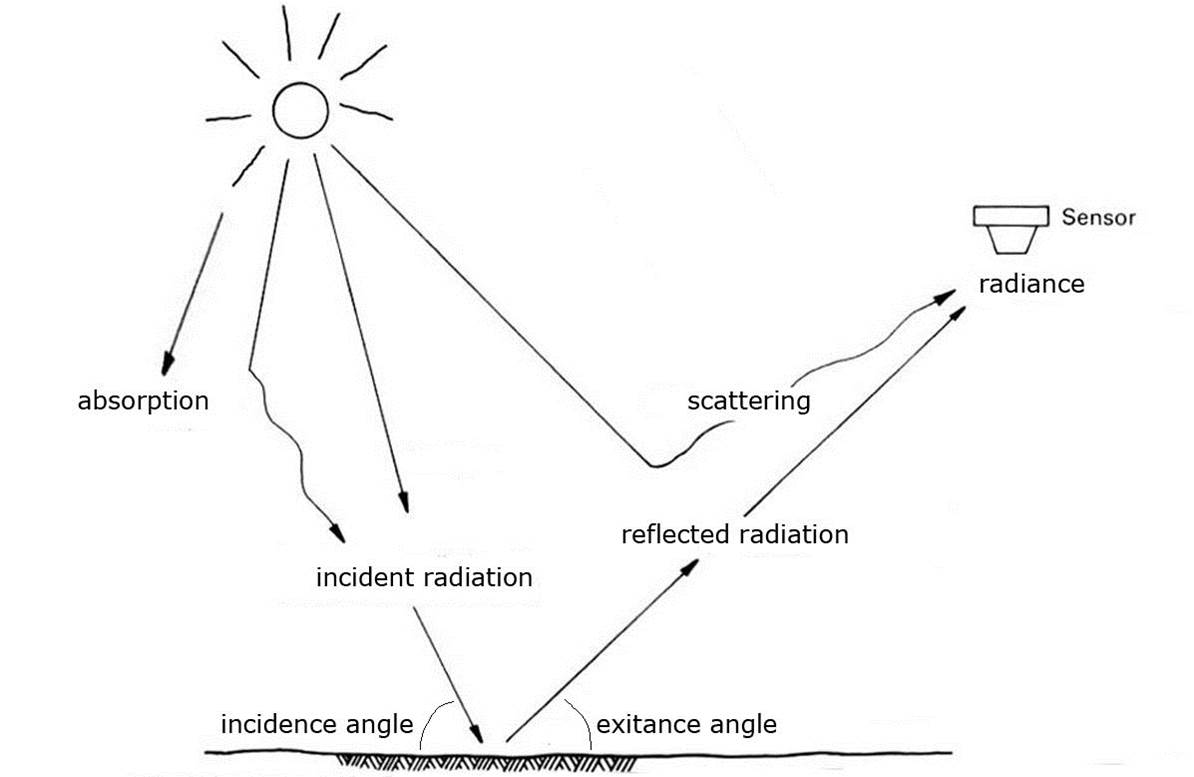 Radiometric Correction Process
DN (raw value from the sensor)
At-sensor radiance
Convert DNs to radiance based on the rescaling factors provided in the metadata file
Top of the Atmosphere (TOA) Reflectance
Requires additional information:
Earth-sun distance, Solar zenith angle, exoatmospheric irradiance.  Often found in metadata.
Surface Reflectance
Requires knowledge of atmospheric conditions and aerosol properties at the time the image was acquired
Radiometric Correction Process
DN (raw value from the sensor)
Most image processing software packages have radiometric and atmospheric correction tools
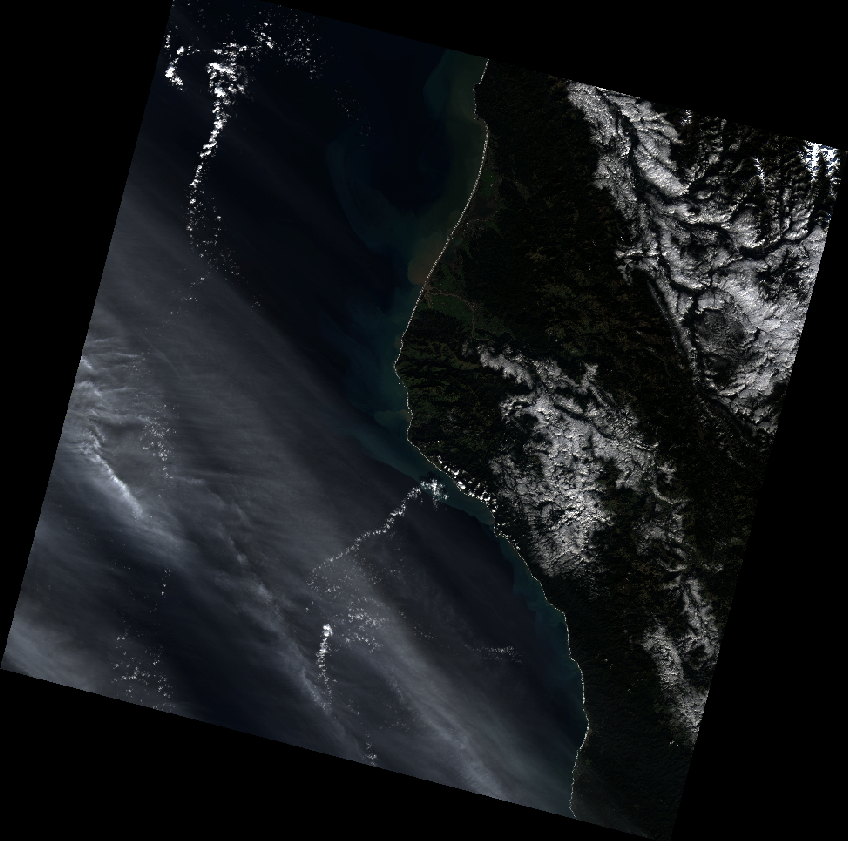 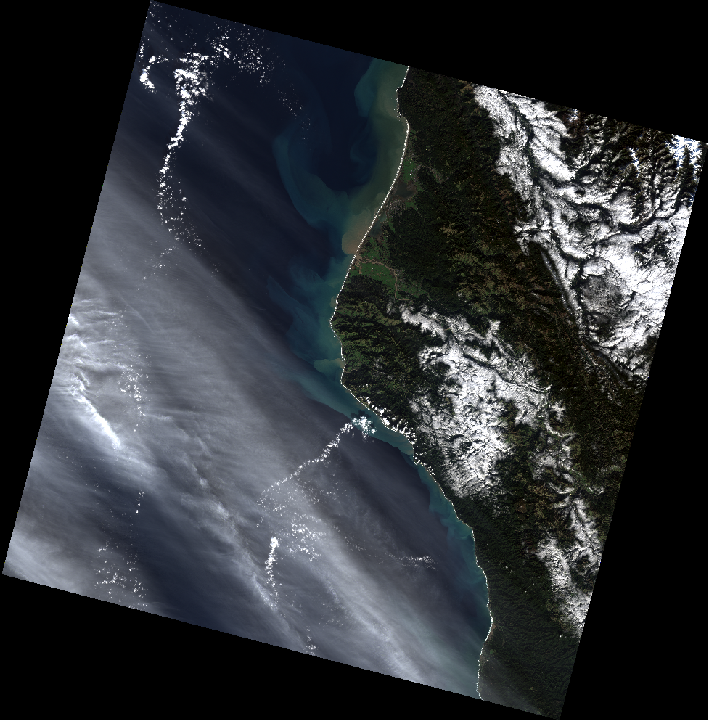 Landsat 8 Image Before (left) and After Correction (right)
Pre-Processing
Pre-Processed Landsat Data Products
Land Surface Reflectance Products
Available through EarthExplorer for most Landsat 4-8 scenes
Radiometric and atmospheric correction have already been applied
Additional products available through the Earth Resources Observation and Science (EROS) 
Top-of-Atmosphere (TOA) radiance
Top-of-Atmosphere (TOA) reflectance
Pre-Processing
Noise Removal
Remove unwanted noise from images
Destriping
Random Noise
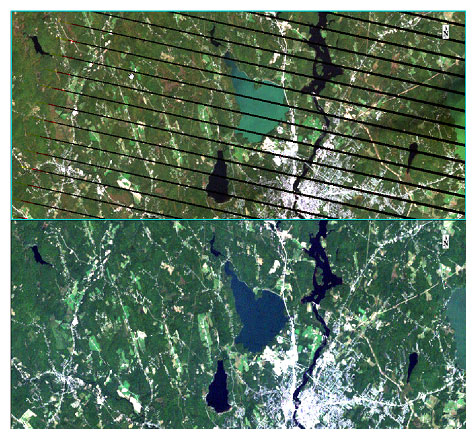 Contrast Stretching
Computer monitors have a range of brightness that they use to display images (0 to 255)
Unprocessed images often don’t use the full range 
Contrast stretching improves the contrast of the image by “stretching” the Pixel Values (DNs) to take advantage of the full range
Contrast Stretching
Low Contrast                           Better Contrast
“No Stretch”                                                            “Stretched”
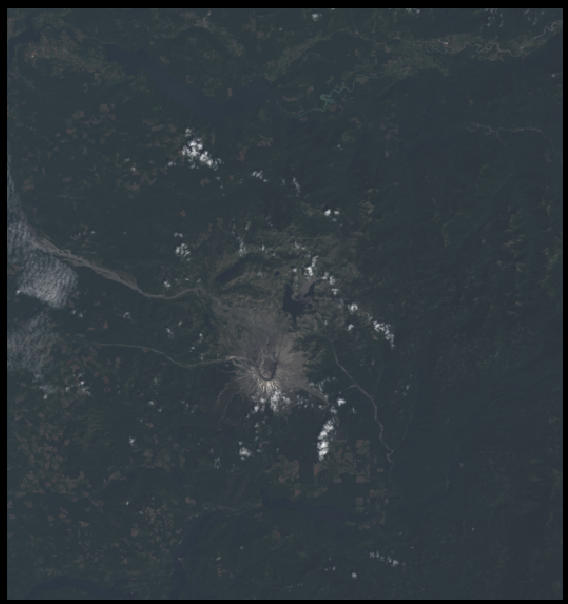 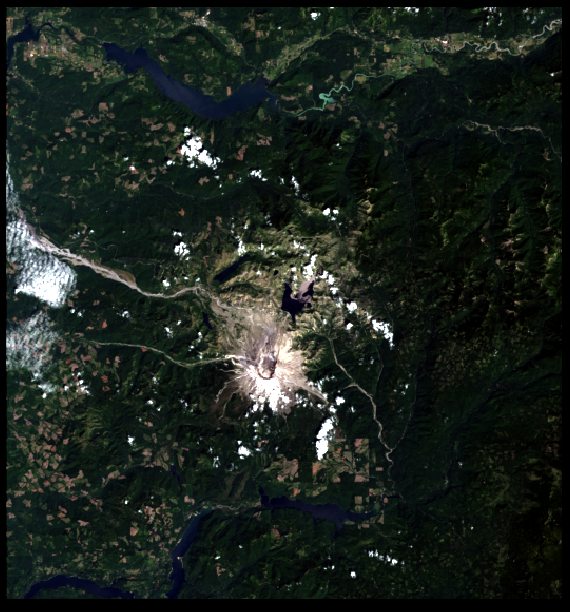 Contrast Stretching
Low Contrast                           Better Contrast
“No Stretch”                                                            “Stretched”
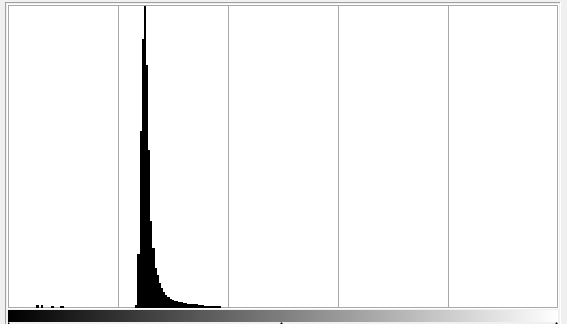 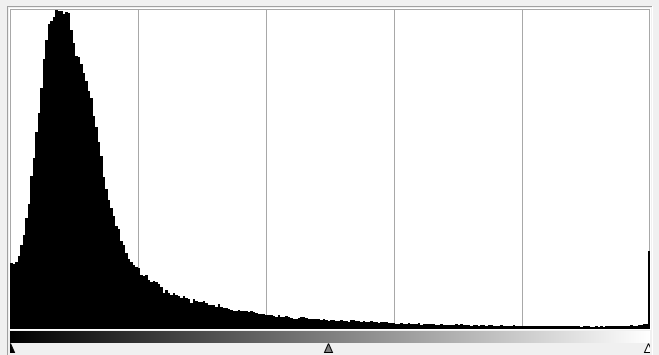 Spatial Filtering
Spatial Filtering is done to emphasize or deemphasize certain features depending on the spatial frequency

Spatial frequency refers to the “roughness” of the tonal variation in the image
Filters can be used to sharpen or emphasize the edges in an image or to smooth an image
Spatial Frequency
Low                                   High
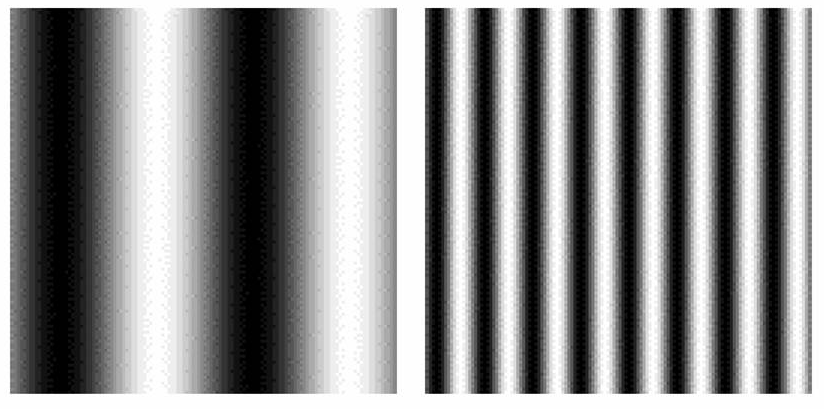 Low Pass Filters
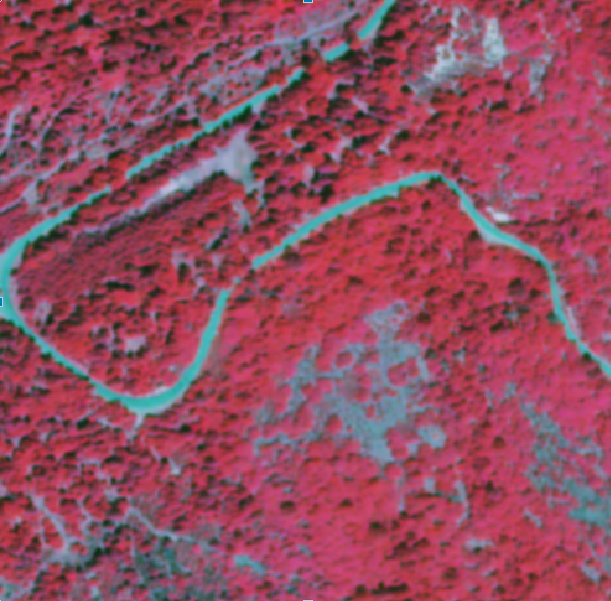 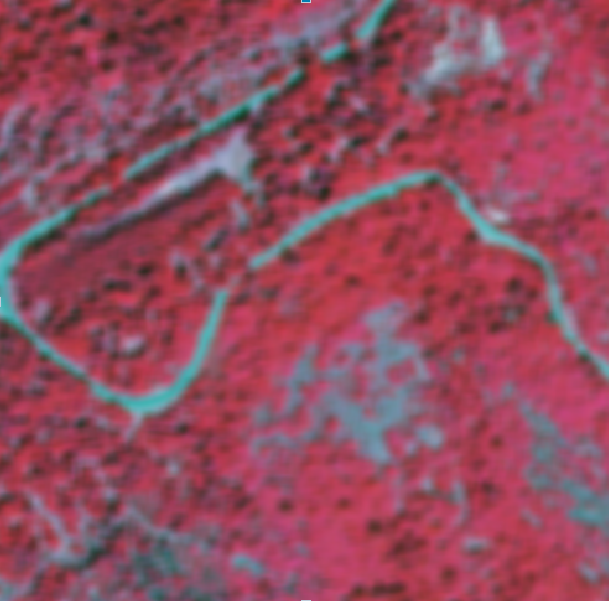 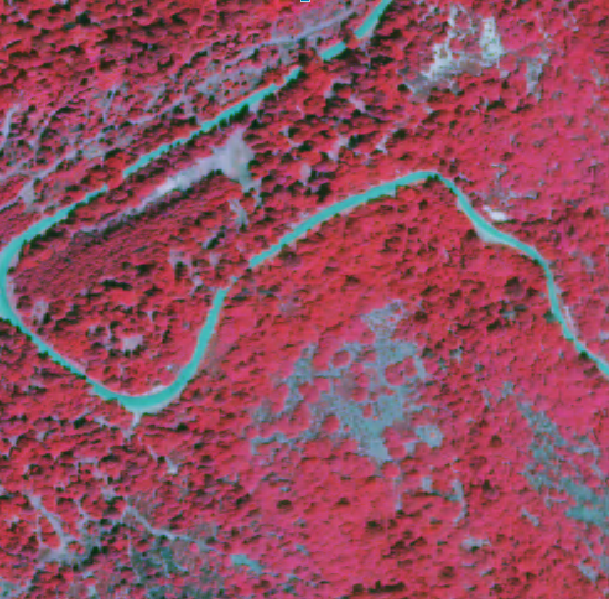 Low Pass Filter
Original Image
High Pass Filter
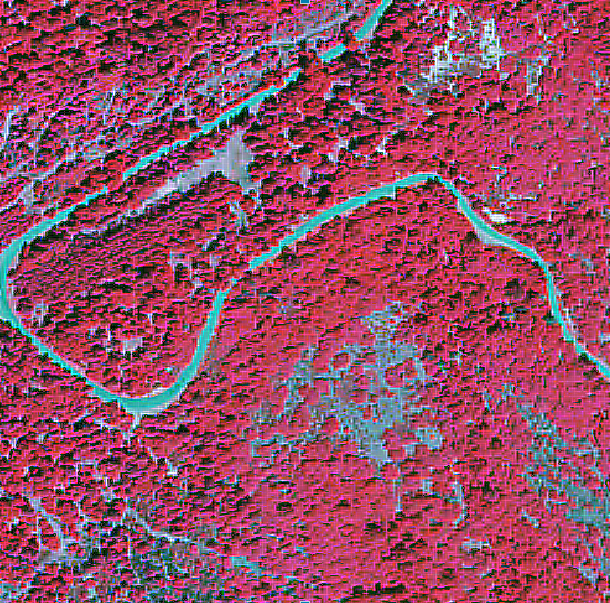 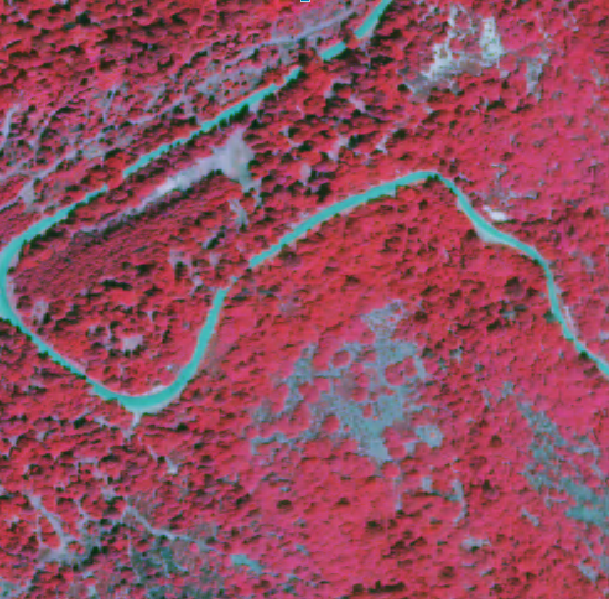 High Pass Filter
Original Image
Pan Sharpening
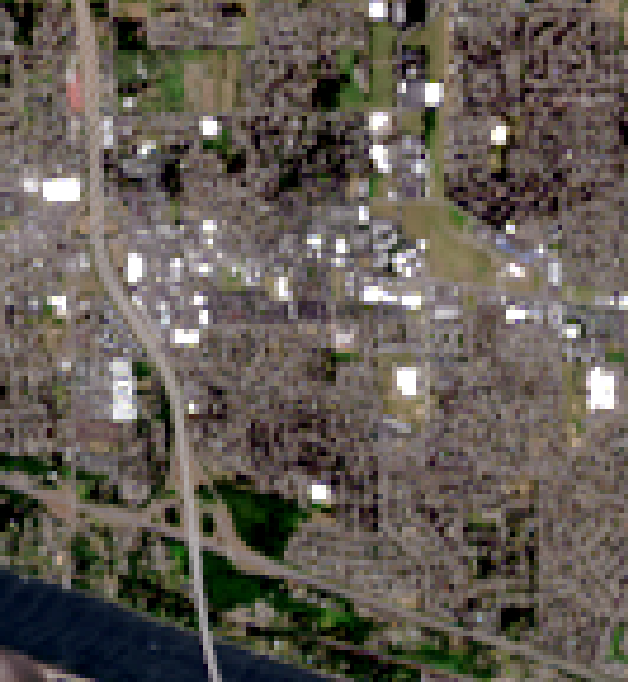 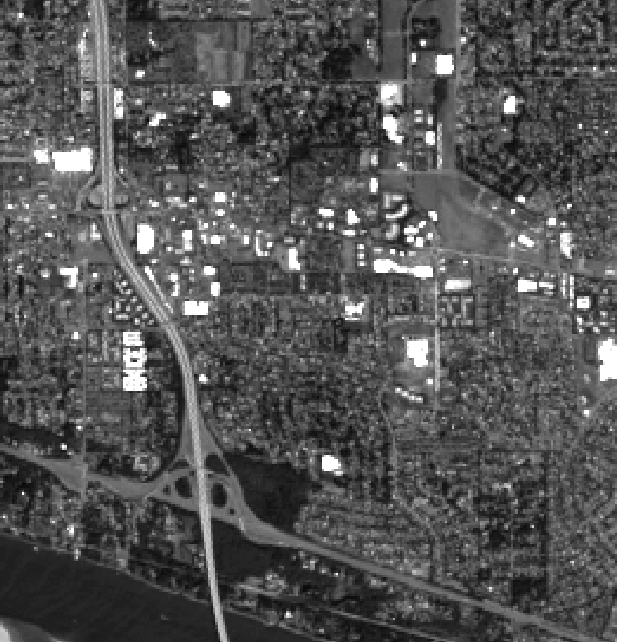